电商商务
PPT矢量图标汇编
商务
图标元素
商务
图标元素
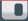 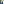 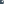 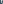 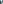 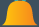 商务
图标元素
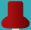 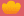 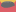 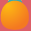 商务
图标元素
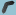 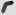 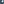 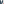 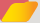 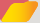 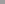 商务
图标元素
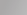 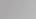 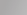 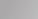 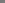 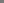 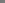 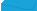 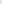 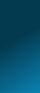 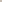 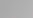 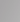 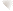 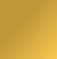 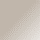 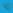 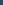 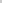 商务
图标元素
商务
图标元素
商务
图标元素
商务
图标元素
商务
图标元素
商务
图标元素
商务
图标元素
使用方法
1.取消组合
3.调整大小
2.填充颜色
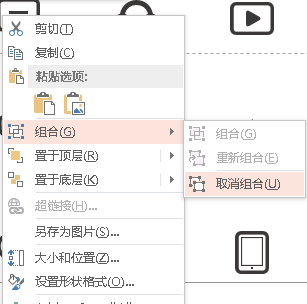 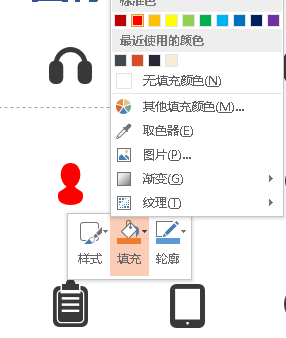 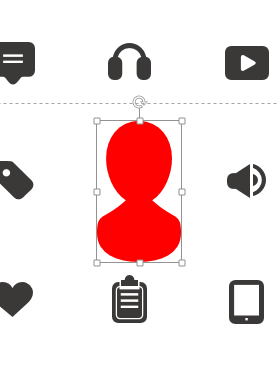 选择您要用到的图标单击右键选择“取消组合”
拖动控制框调整大小
右键单击您要使用的图标选择“填充”，选择任意颜色